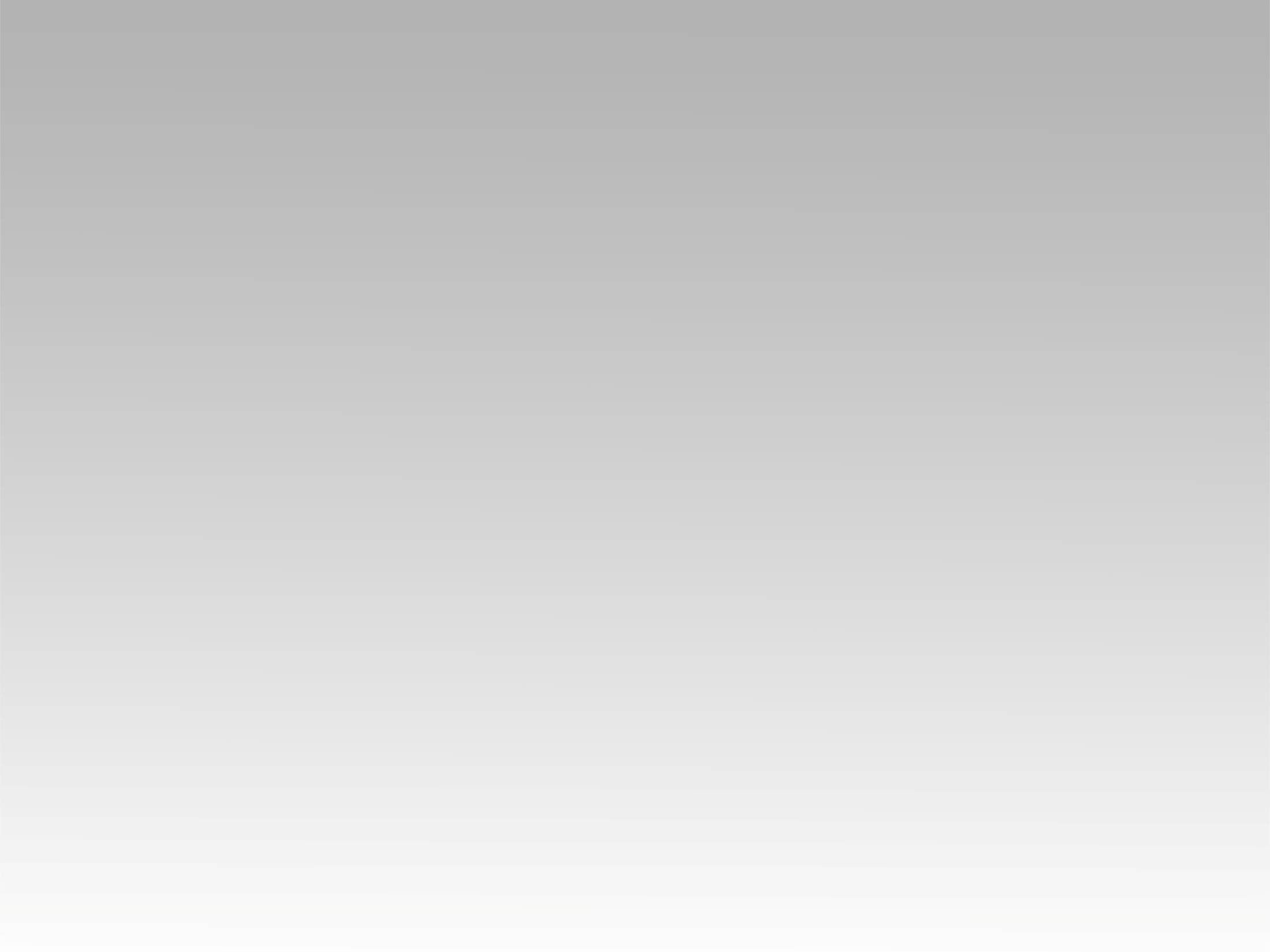 ترنيمة 
عندما روحك يفيض في قلبي
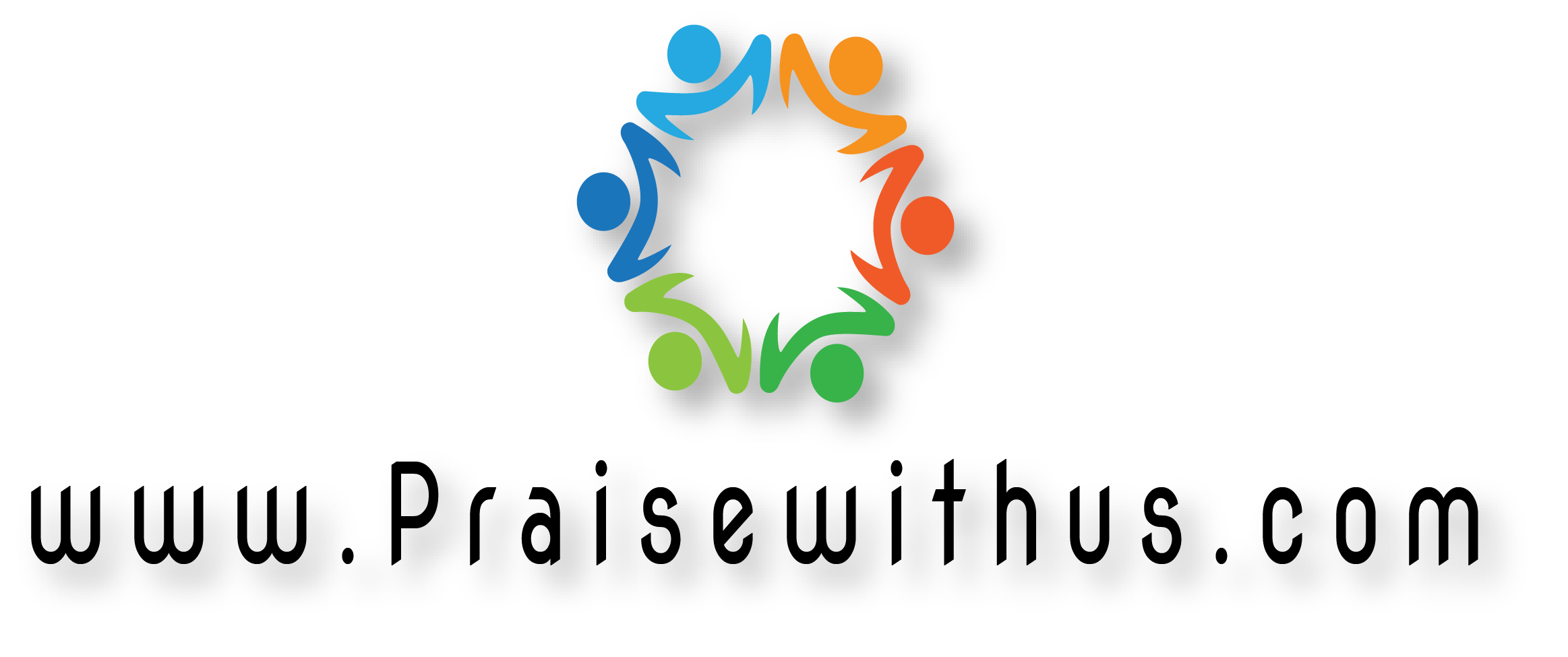 عندما روحك يفيض في قلبي
أفرح مثل داود(2)

أفرح بك … أفرح بك 
أفرح مثل داود … (2)
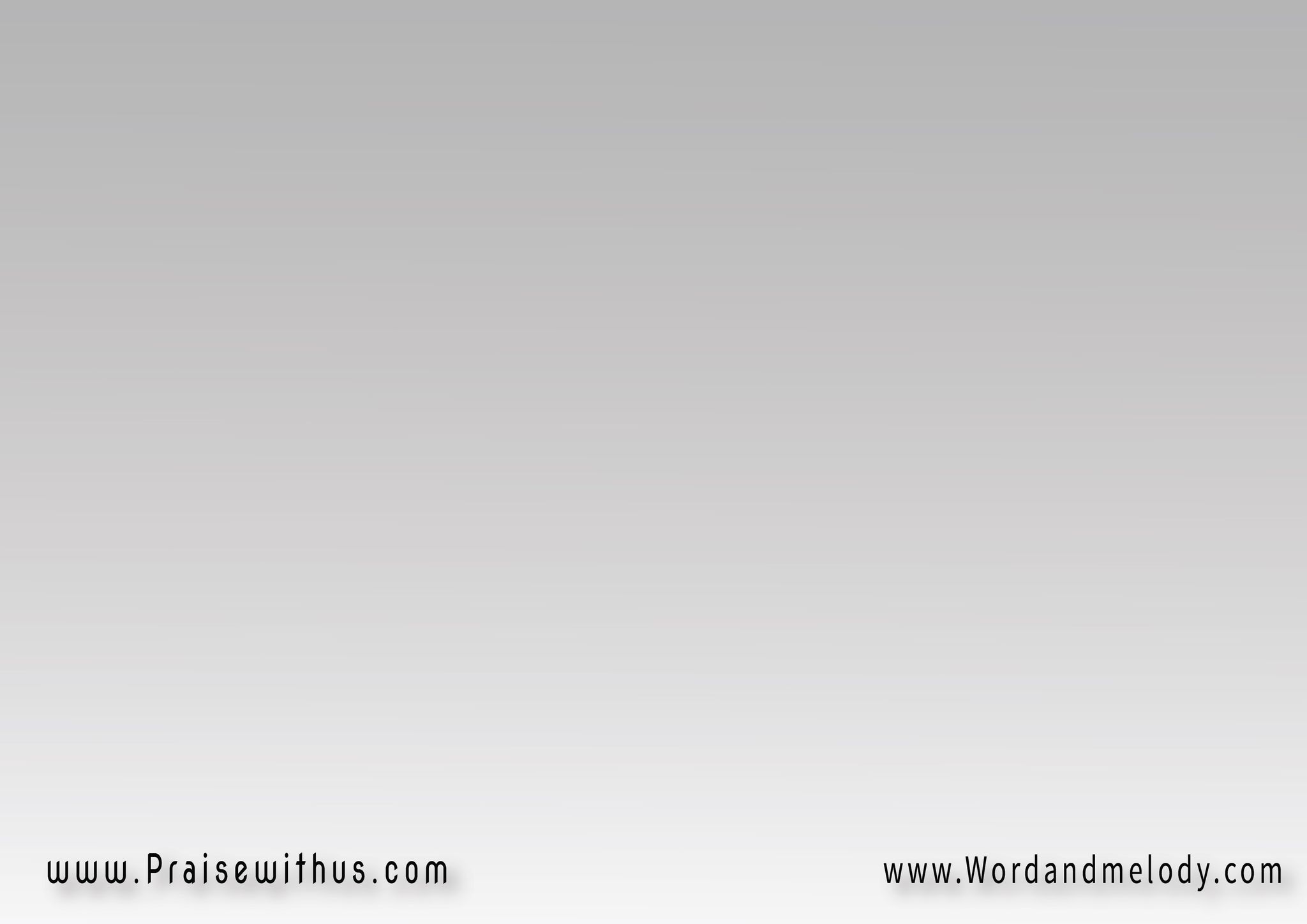 عندما روحك يفيض في قلبي
أرقص مثل داود(2)

أرقص لك … أرقص لك 
أرقص مثل داود … (2)
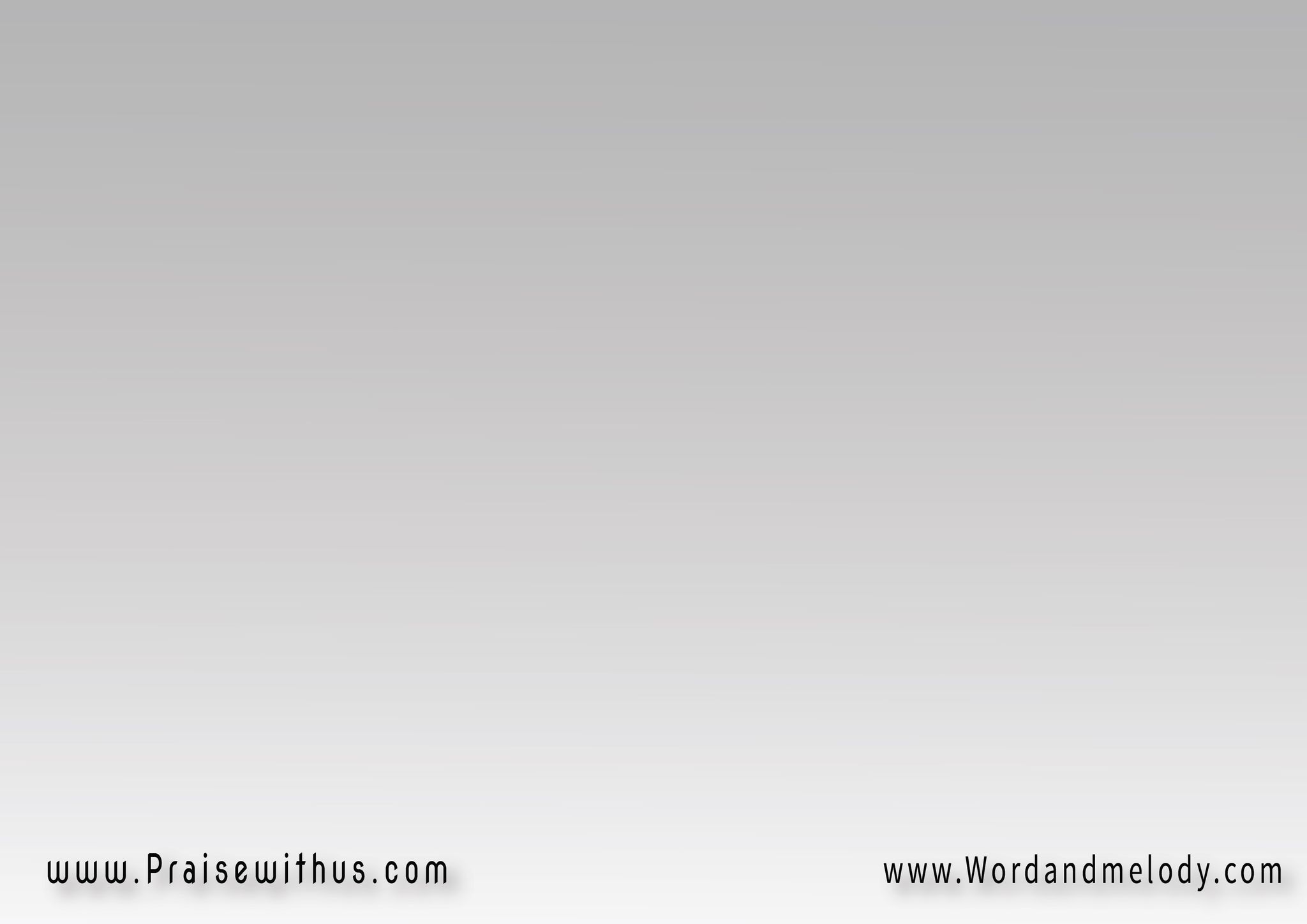 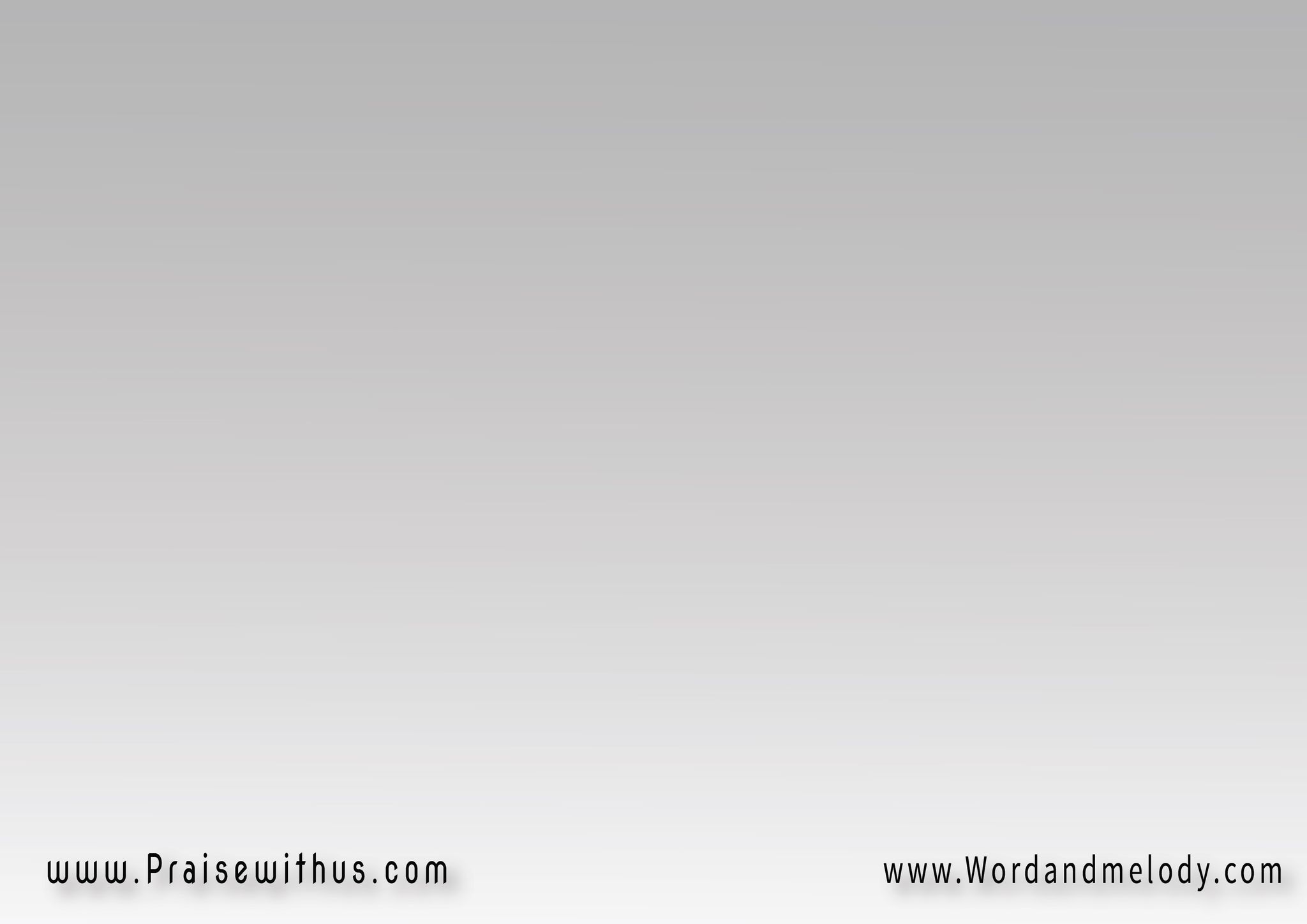 عندما روحك يفيض في قلبي
أهتف مثل داود(2)

أهتف لك … أهتف لك 
أهتف مثل داود … (2)
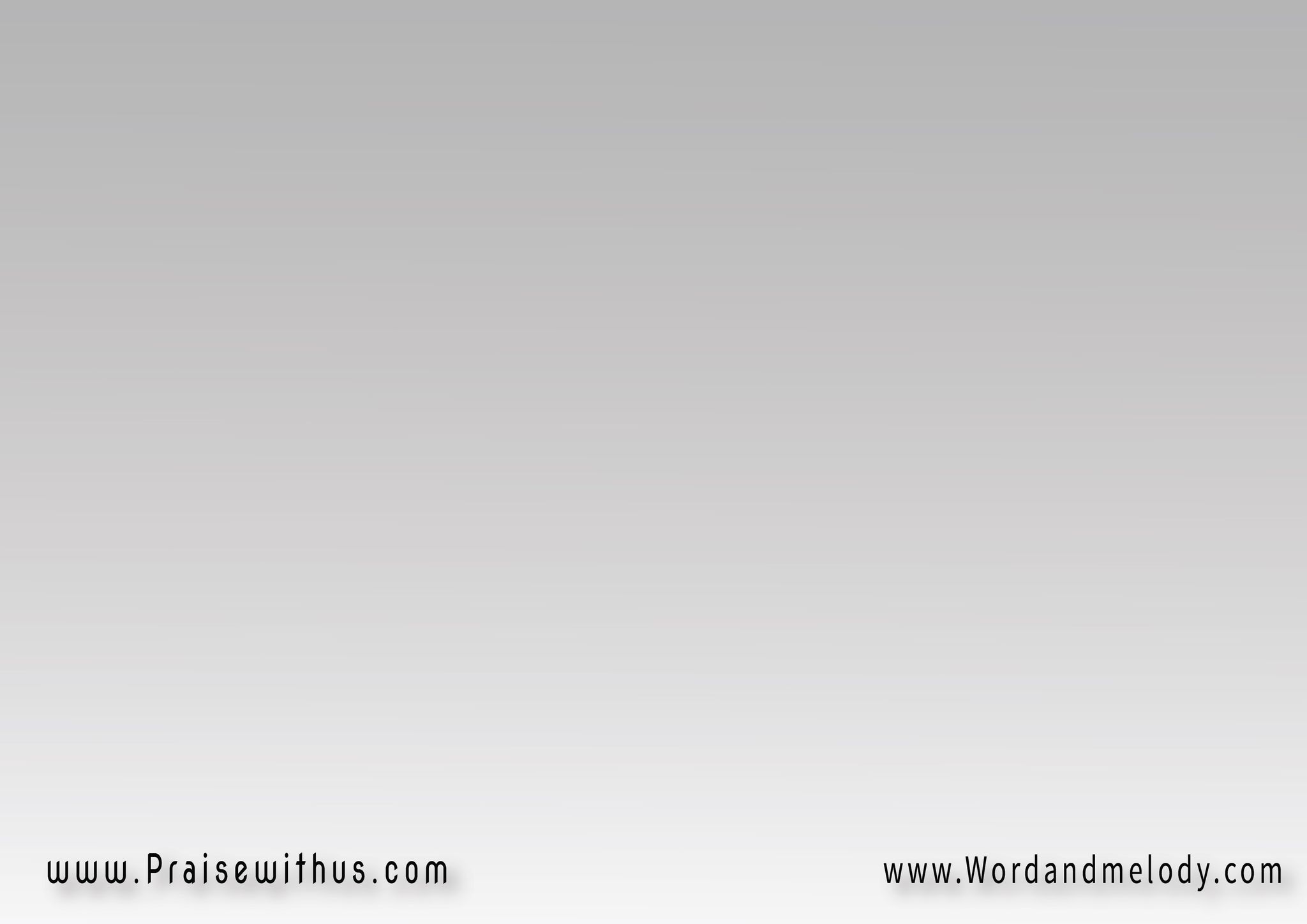 عندما روحك يفيض في قلبي
أقفز مثل داود(2)

أقفز  لك… أقفز لك
أقفز مثل داود … (2)
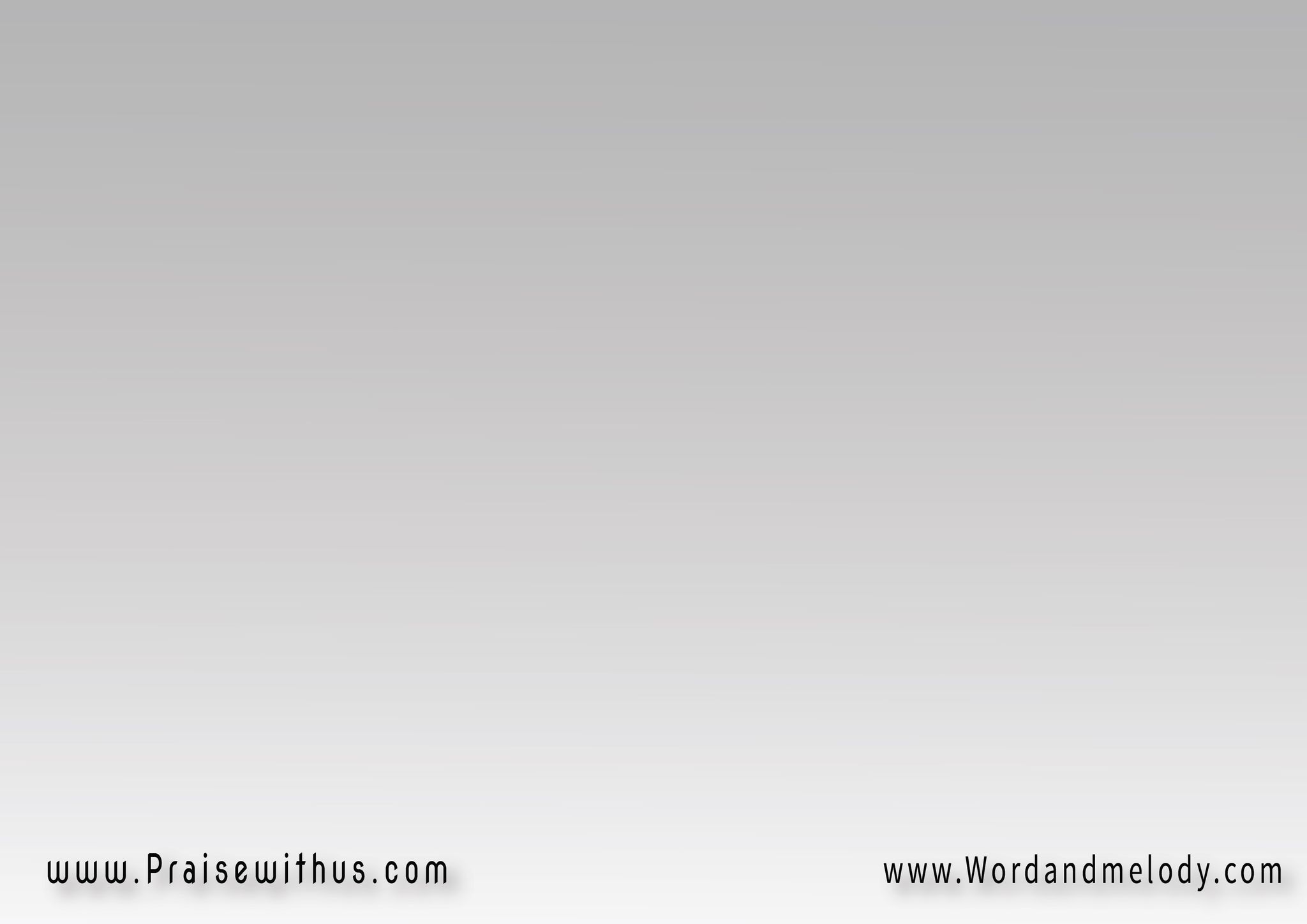 عندما روحك يفيض في قلبي
أصفق مثل داود(2)

أصفق لك … أصفق لك
أصفق مثل داود … (2)
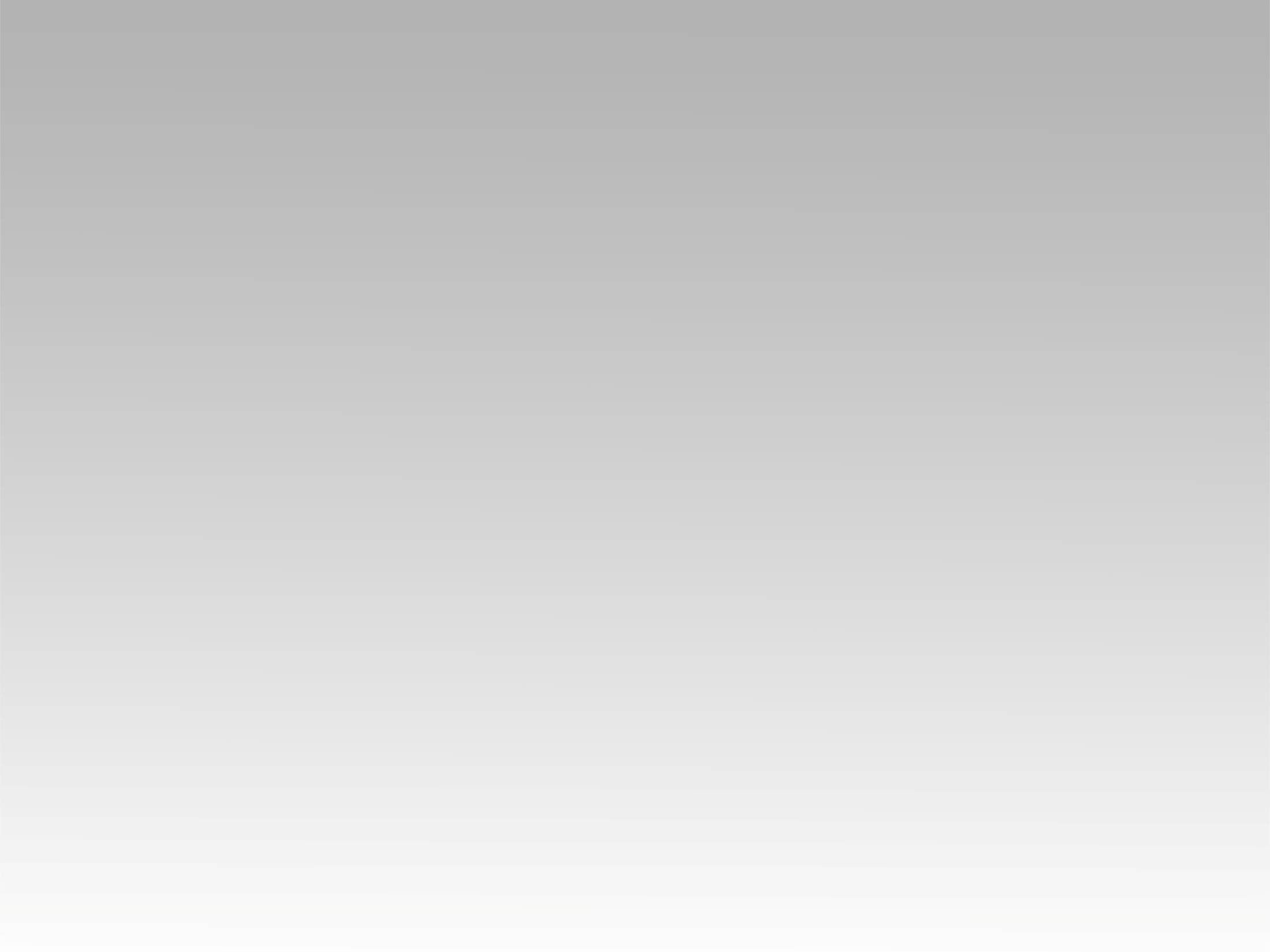 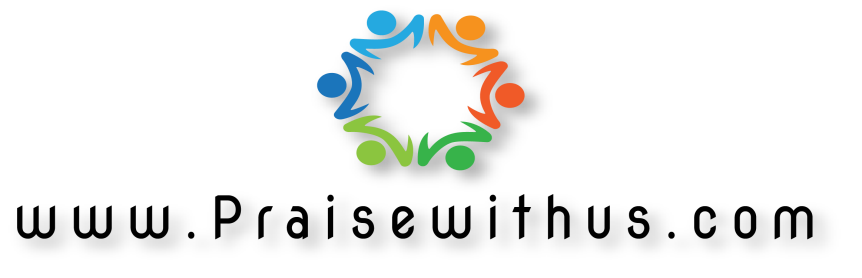